Equity
Cash
Other
Fund Profile
Industrial rating
Fund Overview
Overall morningstar rating
Inception 
Asset allocation
Morning category
Lipper classification
Benchmark
Ticker symbol
05/06/2029
Stock
Small blend
Smallcap core
Index
XXX
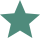 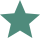 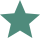 Lorem Ipsum has been the industry's standard dummy text ever since the 1500s, when an unknown printer took a galley of type and scrambled it to make a type specimen book.
Fund fact sheet
Lipper leader
4
Assets allocation (%)
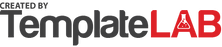